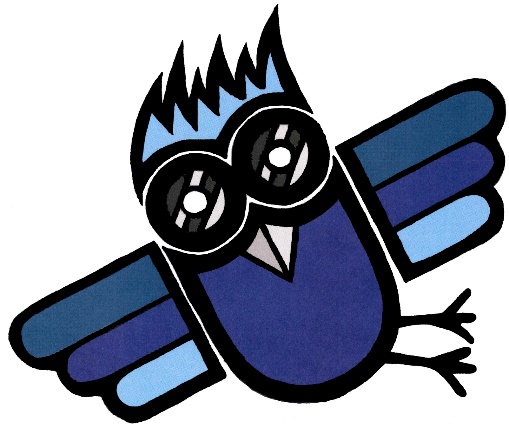 Abendgymnasium Linz

Informationen zur Matura
Standardisierte Reifeprüfung
1. Säule: VWA
„VorWissenschaftliche Arbeit“ 
= schriftliche Arbeit zu einem selbstgewählten, eingegrenzten Forschungsthema 

Dauer: 3 Semester; ca. 25 Seiten lang 
Das Thema muss keinem Unterrichtsfach zugeordnet werden.

Unterstützung: Betreuung, 2 Module, 1 unverbindl. Übung, Bibliothek
VWA aus der Tagesschule?
Angefangene VWA 

Fertigstellung mit limitierter Betreuung

Präsentation + Diskussion
Fertige VWA




Präsentation + Diskussion im Abschlusssemester
2. Säule: schriftliche RP
3 Prüfungen: D, M + E/F
4 Prüfungen: D, M + E/F + L/E/F
Voraussetzung
Alle vorherigen Module dieses Faches sind positiv absolviert. Bei einem  „Nicht genügend“ oder „Nicht beurteilt“ eines Abschlussmoduls (z.B. E8) ist ein Antreten zur Reifeprüfung nicht möglich.
Kompensationsprüfung
Wenn die schriftliche Prüfung negativ ist, kann die Note durch ein 15‘ dauernde Prüfung ausgebessert werden.

Anmeldung ist erforderlich!
3. Säule: mündliche RP
2 oder 3 mündliche Prüfungen

freie Fächerwahl

Voraussetzung: positiver Modulabschluss

Wiederholungsprüfungen nach Semesterschluss gibt es nicht.
Säulen der RP
Die drei Säulen sind voneinander unabhängig.


Das Maturazeugnis bekommen Sie erst dann, wenn alle drei Säulen positiv abgeschlossen sind.
Vorgezogene Teilprüfung
... immer möglich, sobald das letzte Modul eines Faches positiv abgeschlossen wurde. 

Es dürfen maximal 5 vorgezogene Teilprüfungen abgelegt werden.

Mindestens 1 Prüfung (schriftlich oder mündlich) muss beim Abschlusstermin absolviert werden.
Anmeldung zur RP
Anmeldung
Online
Der Anmeldelink wird per Eduvidual verschickt.
Abmeldung von der RP
Abmeldung 
Eine fristgerechte Abmeldung bewirkt eine komplette Löschung. Das Fach muss nicht zwingend noch einmal gewählt werden.

Eine nicht fristgerechte Abmeldung oder nicht gerechtfertigtes Fernbleiben von der RP bedeutet einen Terminverlust (auch bei Erstantritt), d. h. eine Antrittsmöglichkeit weniger!
Kleidung bei der mündlichen RP: festlich
Alles Gute und viel Erfolg bei Ihren Prüfungen!